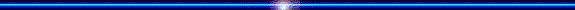 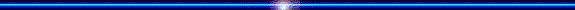 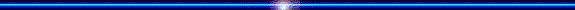 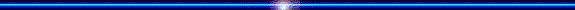 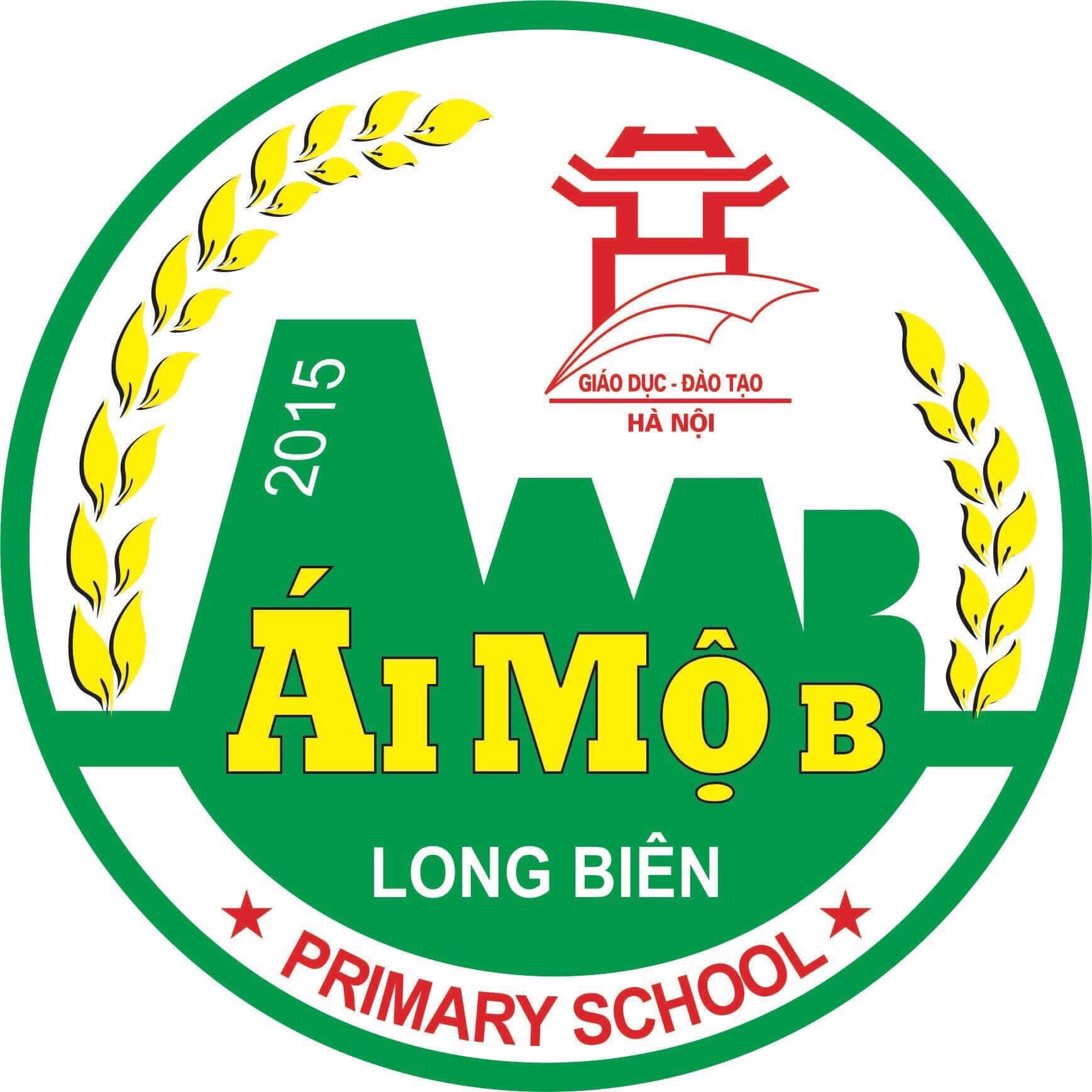 ỦY BAN NHÂN DÂN QUẬN LONG BIÊN
TRƯỜNG TIỂU HỌC ÁI MỘ B
MÔN: TIẾNG VIỆT
PHÂN MÔN : VIẾT
LỚP 2
Bài: Ngày hôm qua đâu rồi?
Bảng chữ cái
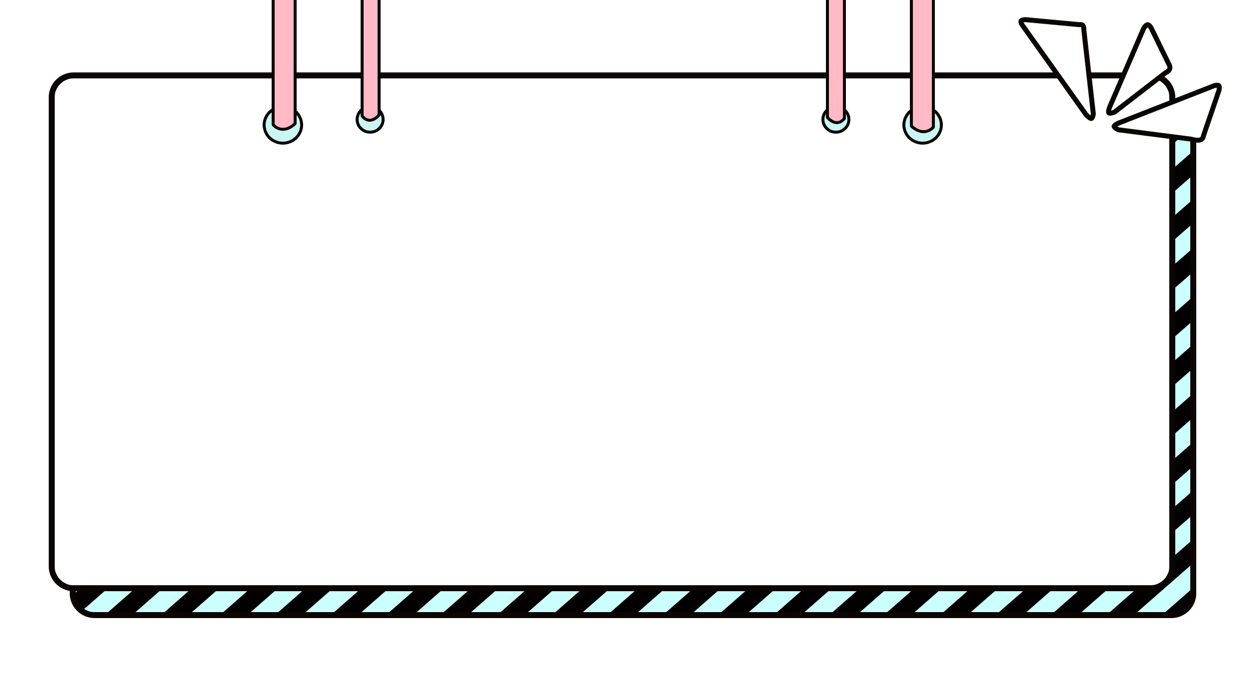 Khởi động
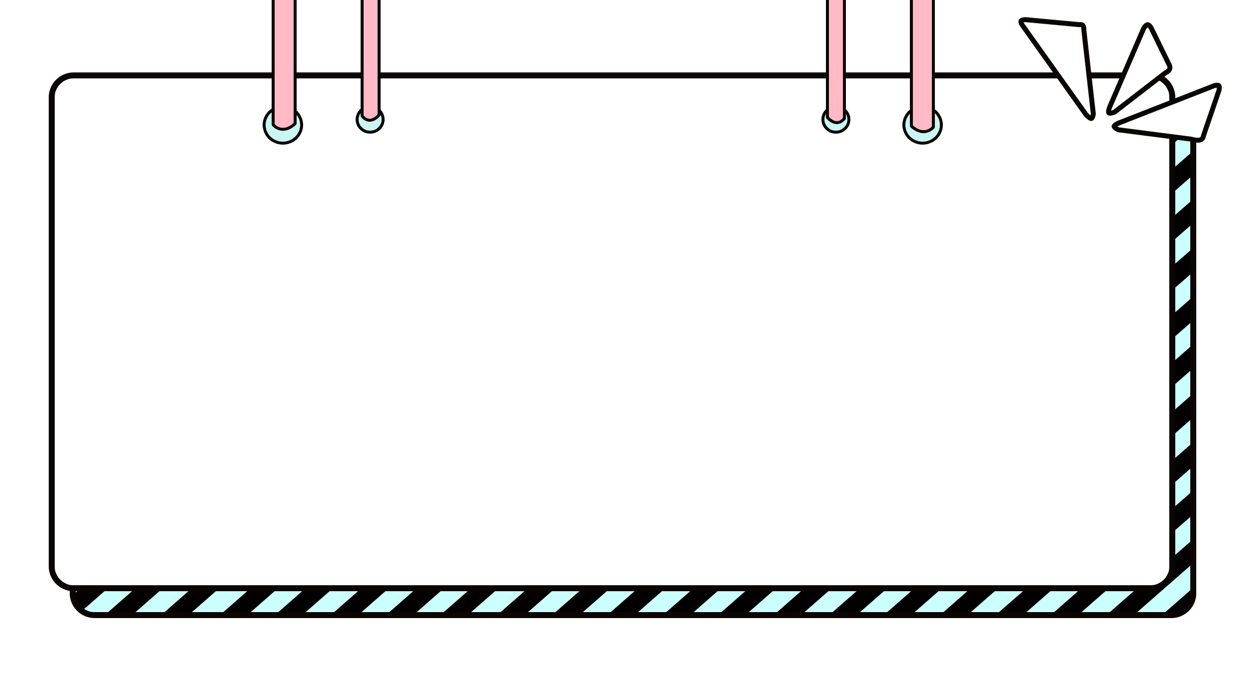 Nghe viết
Ngày hôm qua đâu rồi?
Ngày hôm qua đâu rồi ?
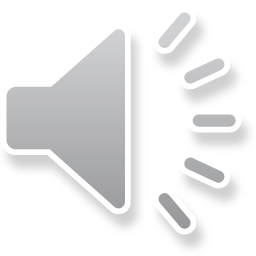 - Ngày hôm qua ở lại
Trong hạt lúa mẹ trồng
Cánh đồng chờ gặt hái
Chín vàng màu ước mong.
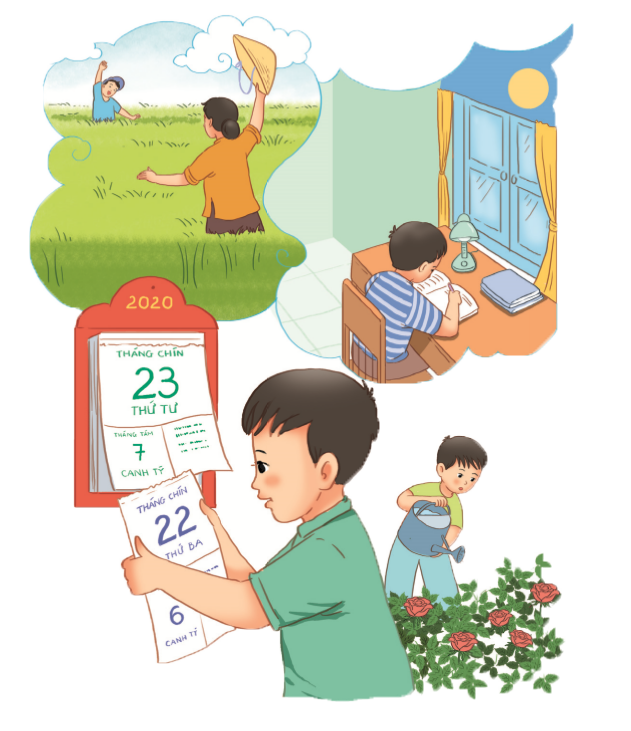 - Ngày hôm qua ở lại
Trong vở hồng của con
Con học hành chăm chỉ
Là ngày qua vẫn còn.
Đoạn thơ có những chữ nào viết hoa?
[Speaker Notes: Bài giảng thiết kế bởi: Hương Thảo - tranthao121006@gmail.com]
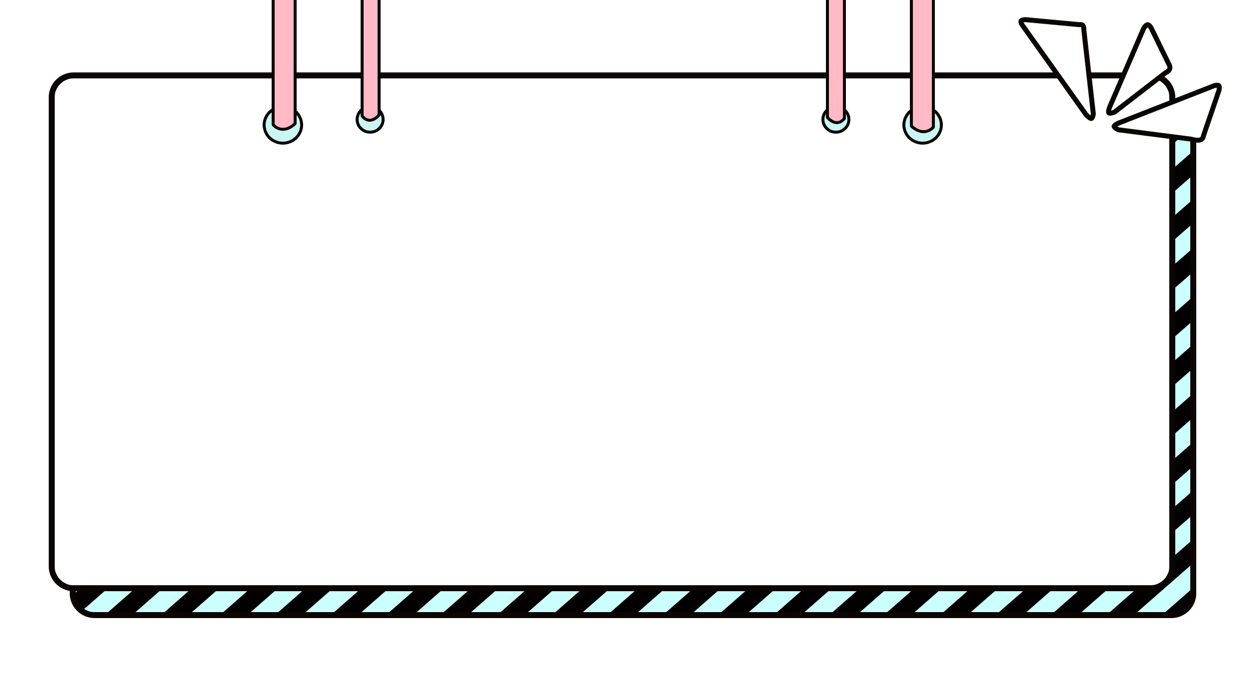 Bài tập
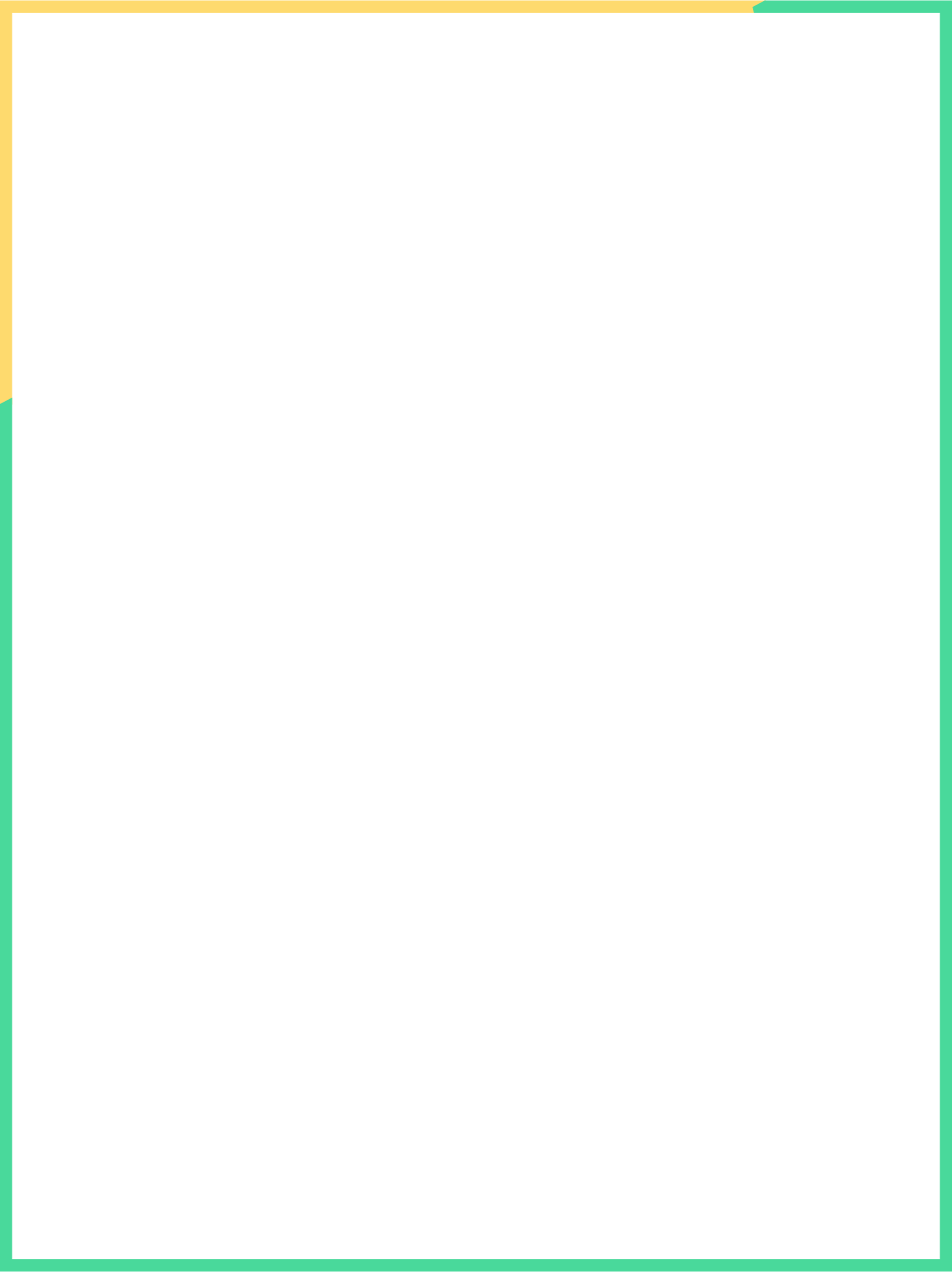 2. Tìm những chữ cái còn thiếu trong bảng. Học thuộc tên các chữ cái.
d
â
e
c
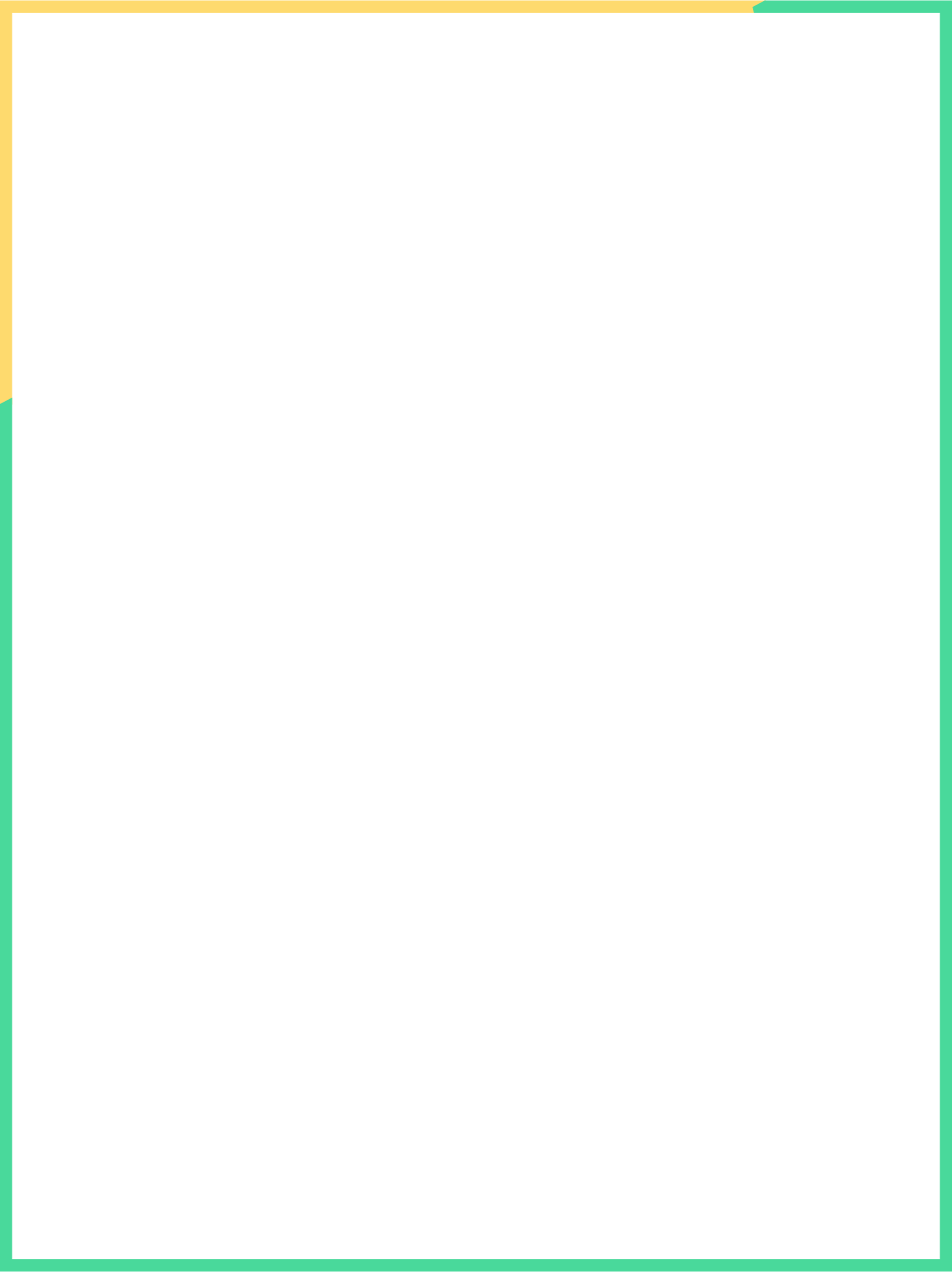 3. Sắp xếp các chữ có dưới đây theo thứ tự trong bảng chữ cái.
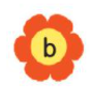 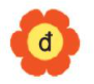 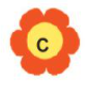 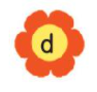 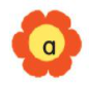 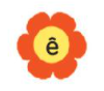 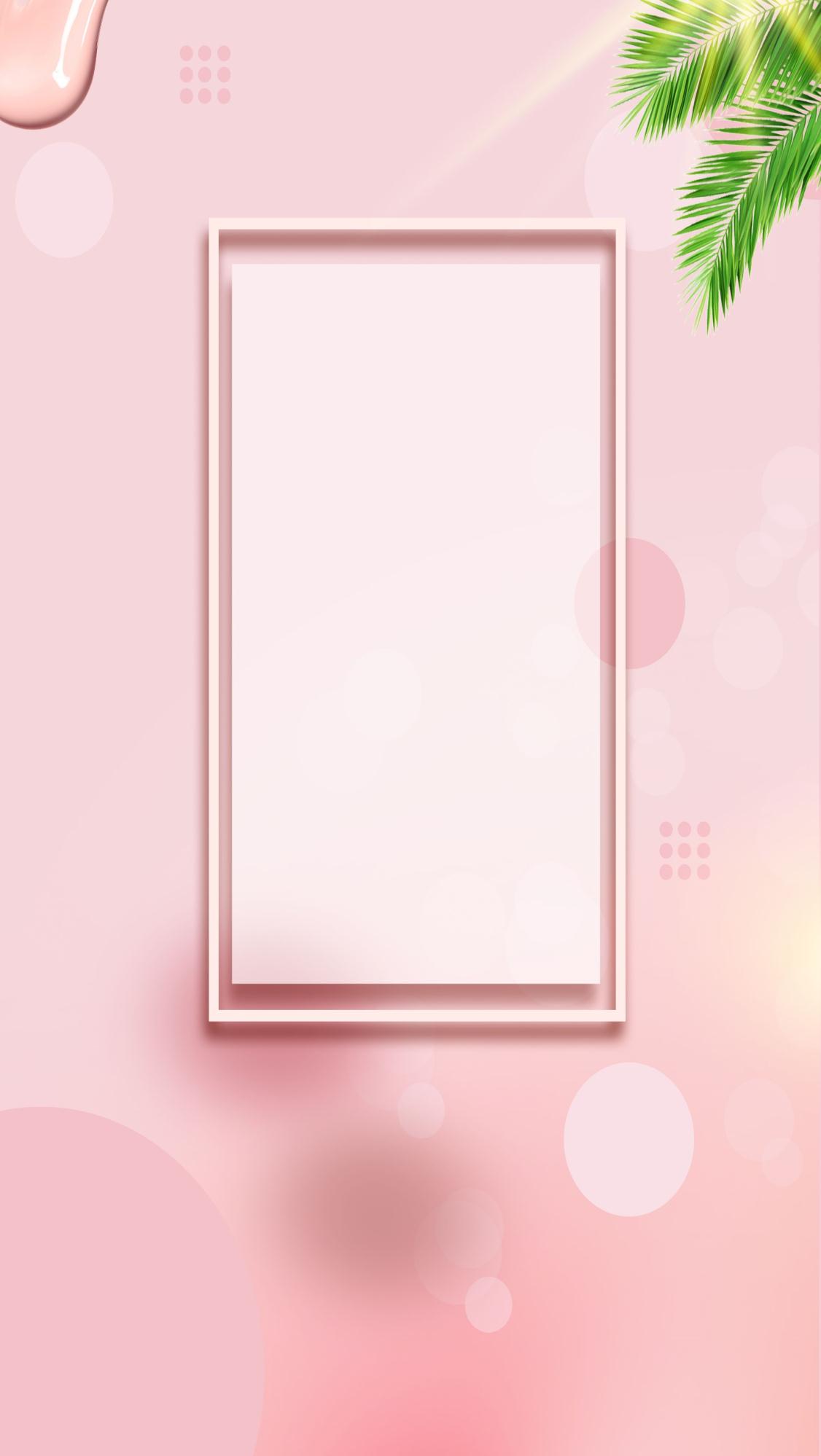 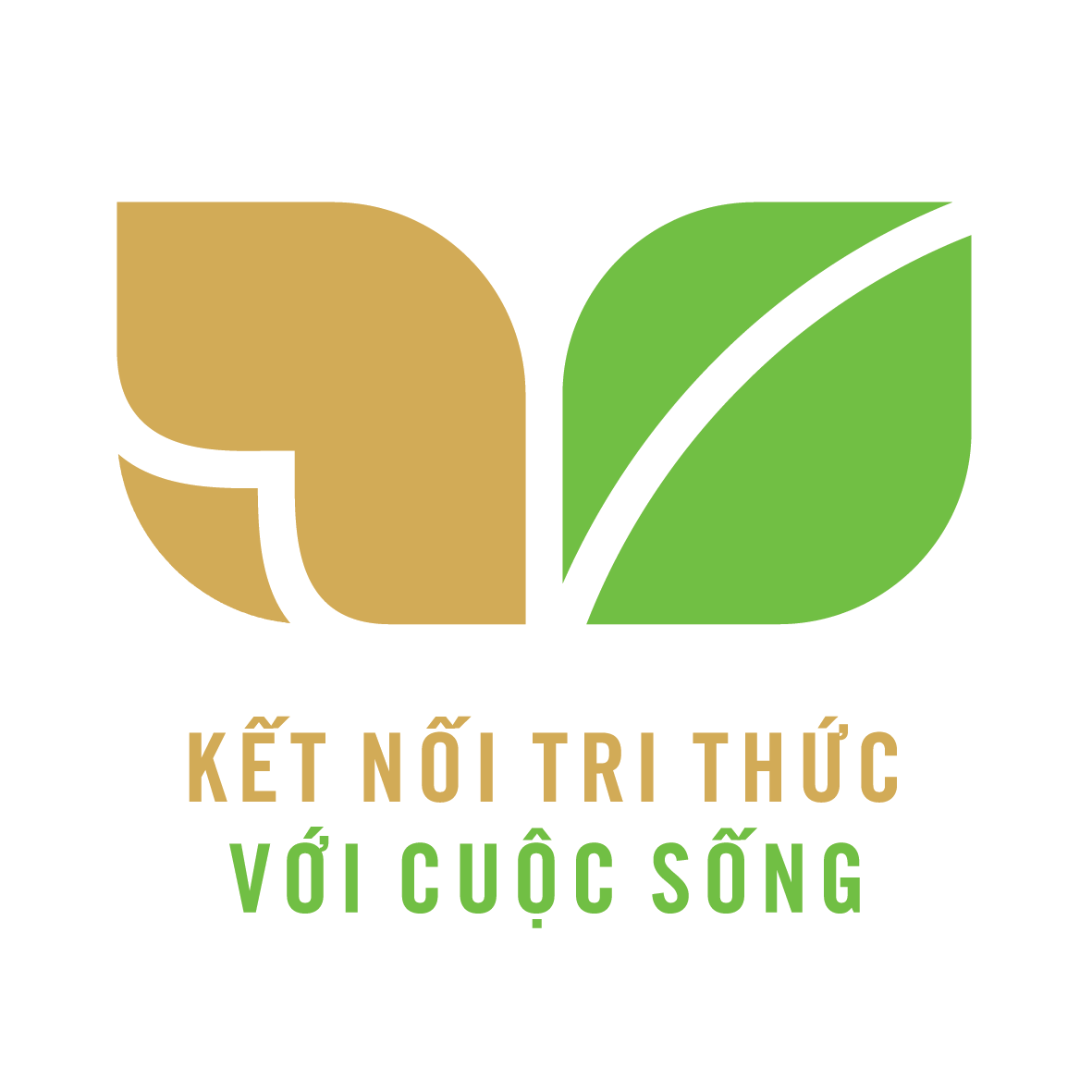 CỦNG CỐ BÀI HỌC
[Speaker Notes: Bài giảng thiết kế bởi: Hương Thảo - tranthao121006@gmail.com]